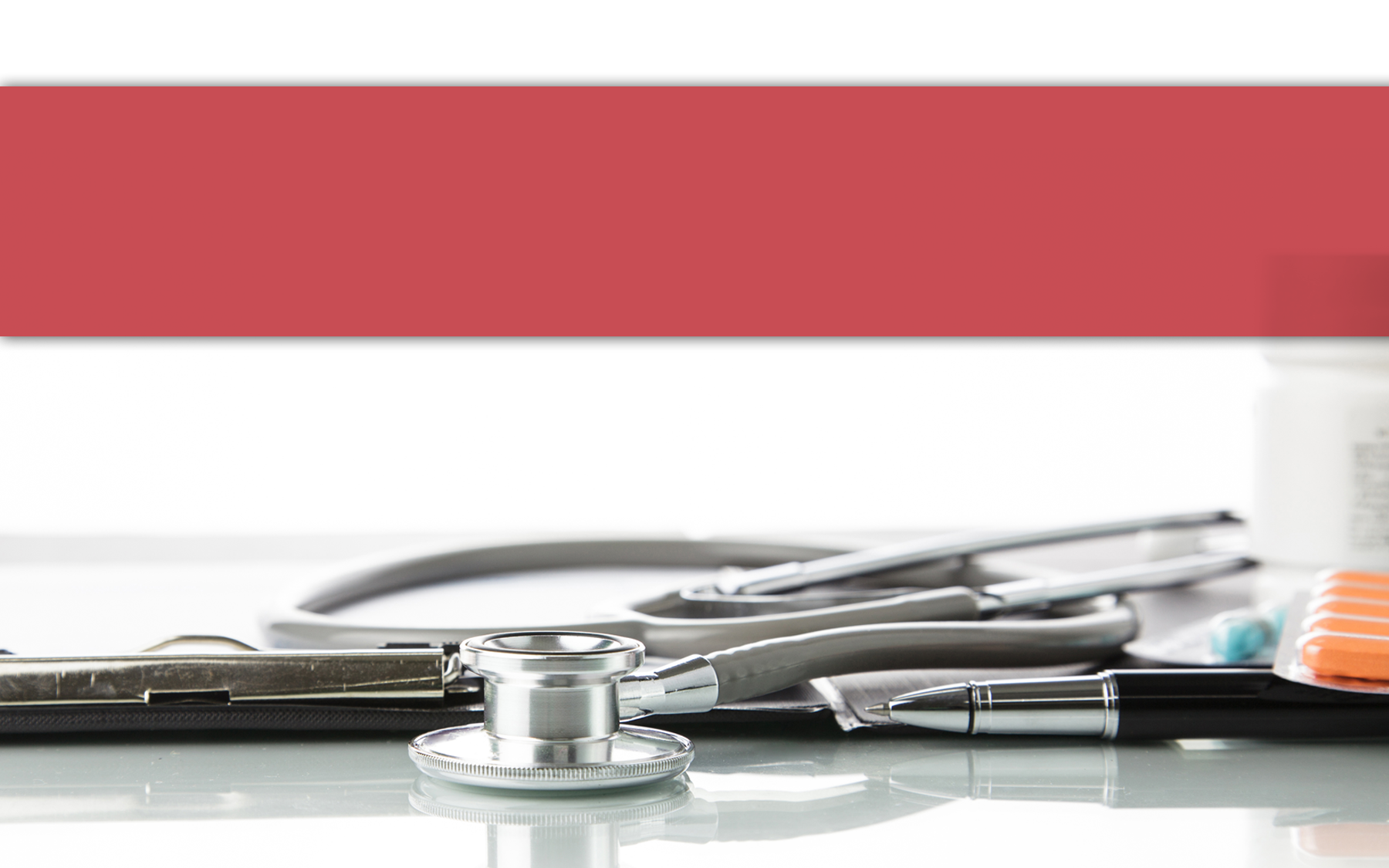 STATE OF REFORM-INLAND NORTHWEST 2015
Legal Challenges
What’s Next for the ACA?
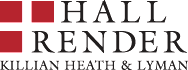 STATE OF REFORM-INLAND NORTHWEST 2015
Legal Challenges
 What’s Next for the ACA?
September 15, 2015
Presented by
Stephen D. Rose, J.D., M.B.A.
Hall, Render, Killian, Heath & Lyman, P.C.
(206) 351-4758
srose@hallrender.com
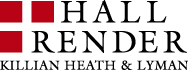 OTHER THREATS TO THE ACA
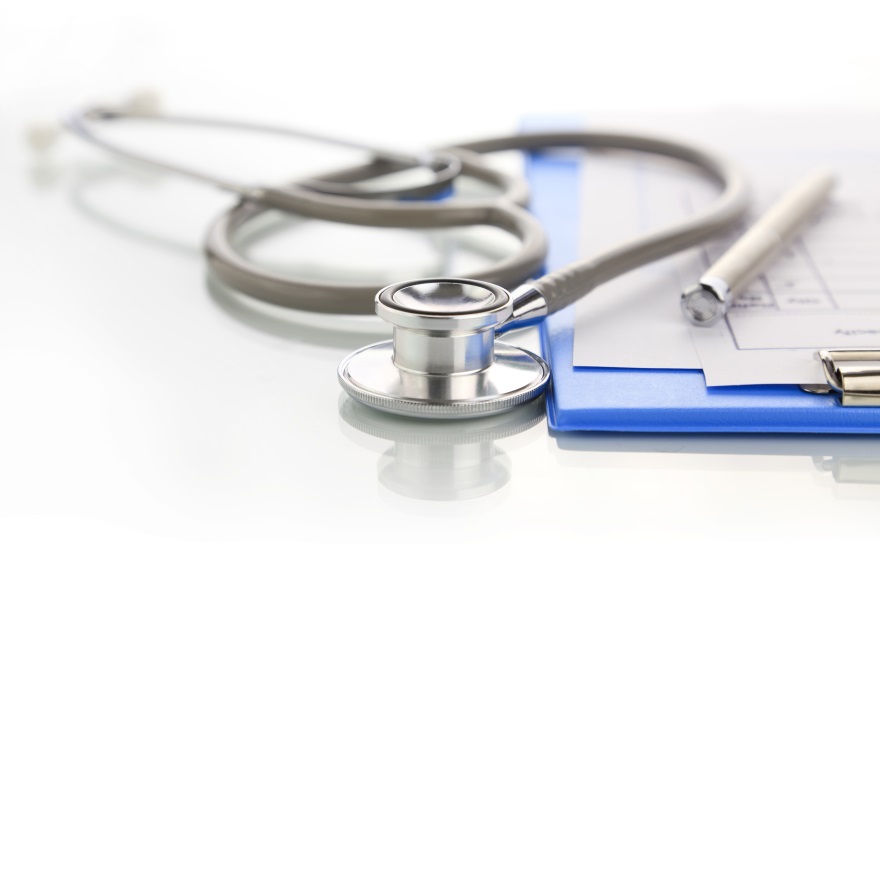 Will The Feds Hold Up Their End of The Bargain?
Federal Government pays 100% of the cost of Medicaid expansion initially.
ACA currently requires Federal Government to pay no less than 90% of the costs of expansion.
Many are concerned that it is only a matter of time until Feds lower their percentage of contribution.
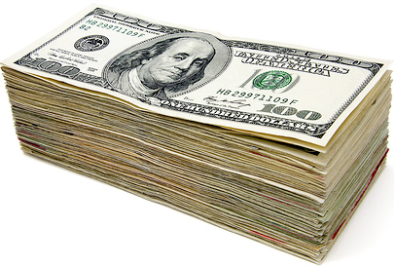 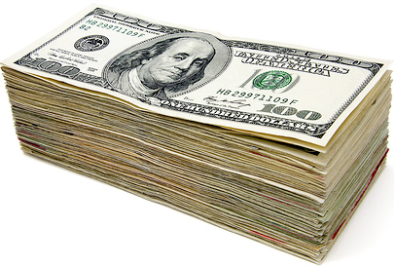 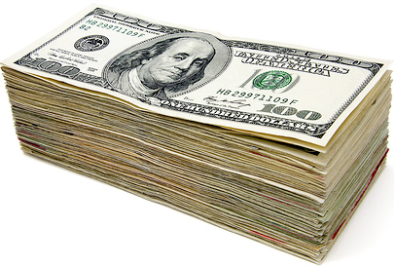 Overall Challenge—Repeal of the ACA?
Will be a topic for the 2016 Presidential campaigns.
Probably not likely.
Republicans would have to win the White House and obtain a filibuster-proof majority in the Senate of 60 votes.
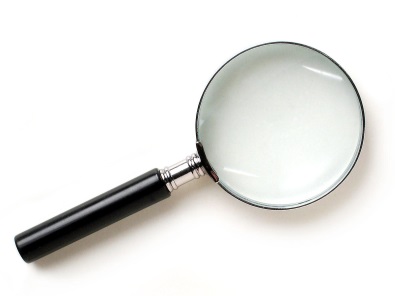 Discreet Challenges—Medical Device Excise Tax
Appears to be bipartisan support for elimination of the Medical Device Excise Tax.
Tax is 2.3% and is imposed on manufacturers and importers of devices.
Tax is expected to generate $30 billion in new revenue over the next 10 years.
House has already voted to repeal the tax.
Senate democrats have co-sponsored bill to repeal tax.  May have enough votes to defeat filibuster.
Discreet Challenges—The Cadillac Tax
Tax is 40% on “excess employer health benefits.”
Tax  is on the insurer on the excess aggregate cost of coverage over $10,200 per individual or $27,500 per family in 2018.
By 2018, one-third of employers will be hit.  By 2022, 60% will be hit.
Outright repeal.
Raise cap when the tax would apply.
If repealed, Congressional Budget Office estimates $87 billion in new government revenue would be lost over the next 10 years.
Is The Current Model Sustainable?
Some believe that there are still substantial questions on whether the ACA model is financially sustainable.
Does the ACA dampen health insurance rate increases?
Will the ACA lead to runaway insurance rate increases?
Critical issue because after 2018, higher health insurance costs could lead to consumers paying a larger share of their health insurance premiums.
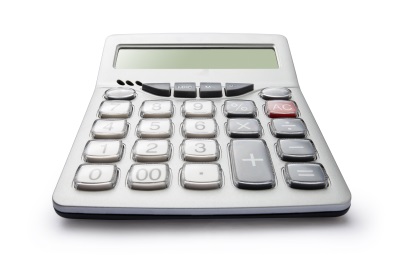 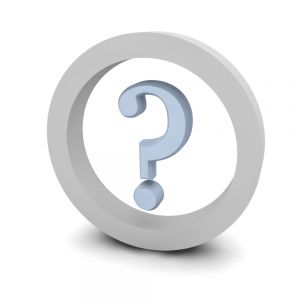 Please visit the Hall Render Blog at http://blogs.hallrender.com/ or visit http://www.hallrender.com/contact/sign_up_resources/ 
to sign up to receive Hall Render alerts on topics related to health care law.
Stephen D. Rose, J.D., M.B.A.
Hall Render Killian Heath & Lyman
7525 SE 24th Street, Suite 500
Mercer Island, WA 98040
srose@hallrender.com
This presentation is solely for educational purposes and is not intended as legal advice or as a substitute for the particularized advice of your own counsel and should not be relied upon as such, as the advice appropriate for you will be dependent upon the particular facts and circumstances of your situation. The transmission or receipt of this information, or the exchange of questions and answers, does not create an attorney-client relationship.  
Copyright © 2015 by Hall, Render, Killian, Heath & Lyman, P.C. All rights reserved.
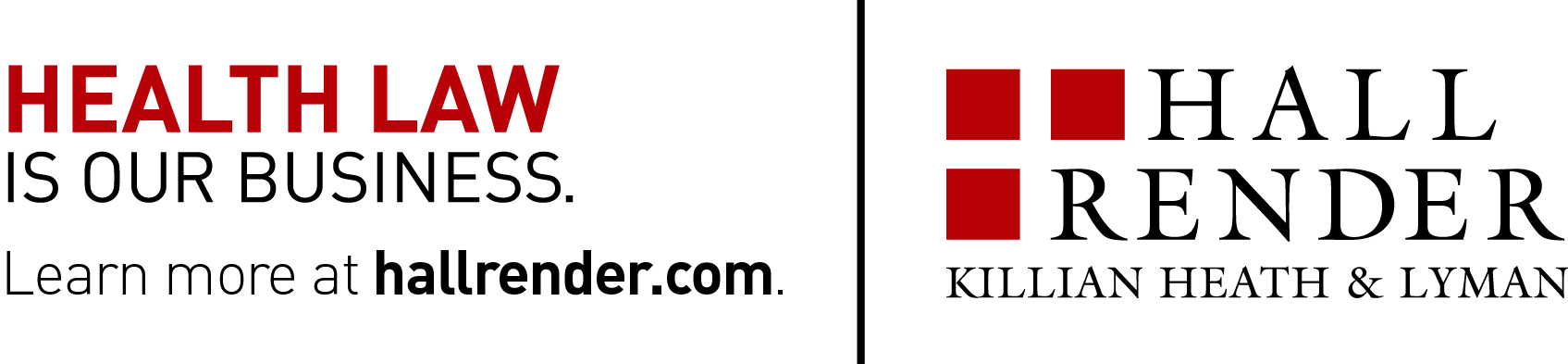